LA SERVA PADRONA
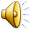 ALUNNA: Sofia Tripodi
CLASSE: 3°E
I.C. Carducci – V. da Feltre
ANNO SCOLASTICO: 2019/2020
Coordinato dalla professoressa Vitale
I PERSONAGGI
Signor Uberto interpretato da Zio Paperone
Serpina interpretata da Clarabella
Vespone interpretato da Paperino
Capitan Tempesta interpretato da Gastone
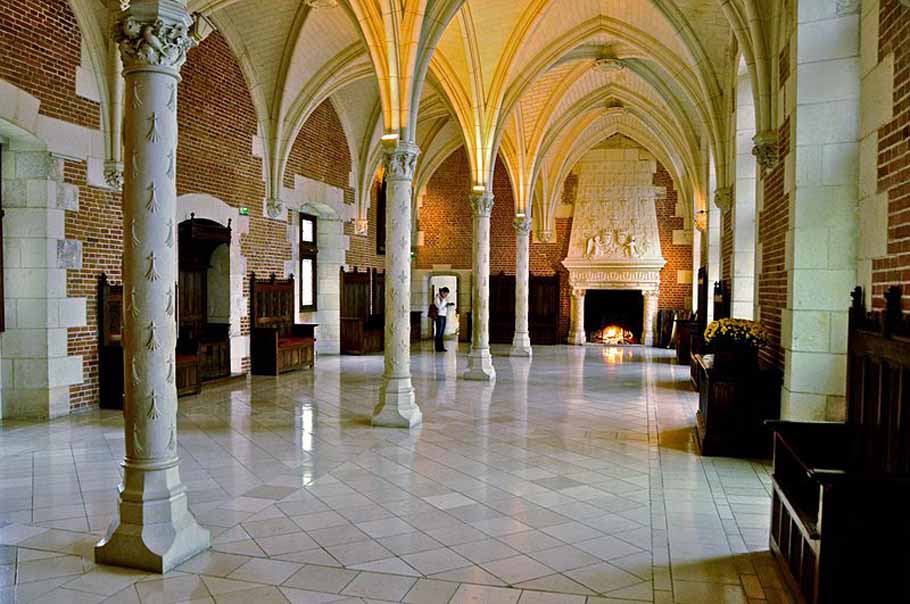 Vespone dove sei?! La mia barba non ha tutto il giorno per essere tagliata!
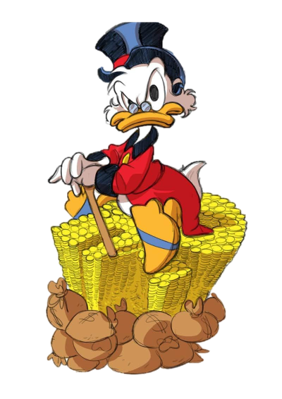 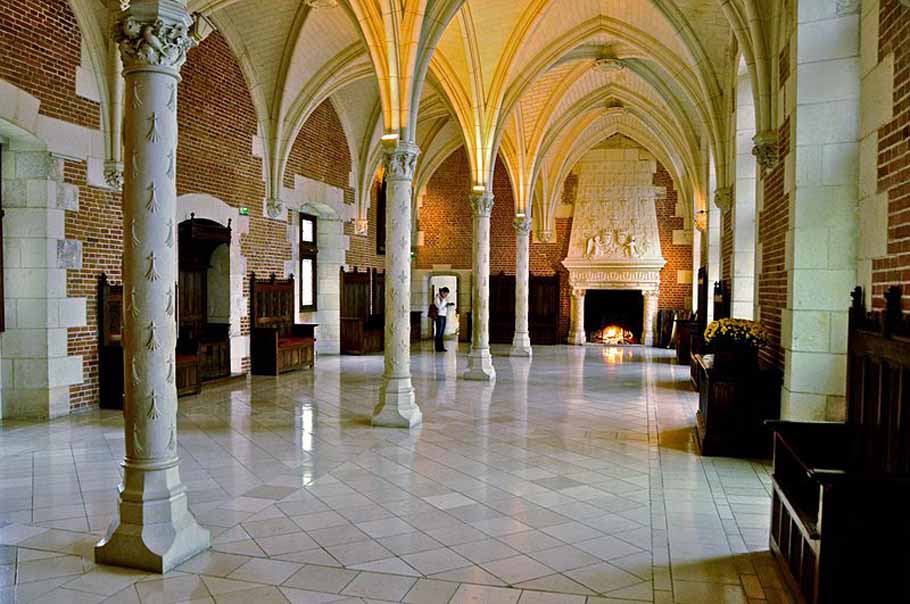 Eccomi signor Uberto. Non vi innervosite.
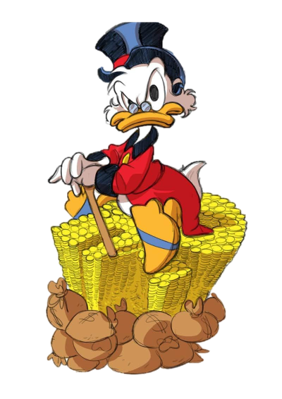 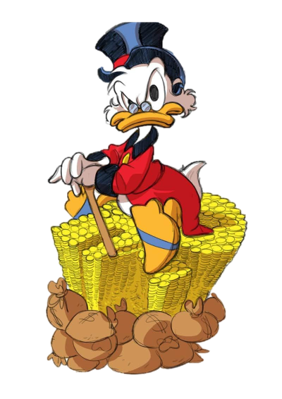 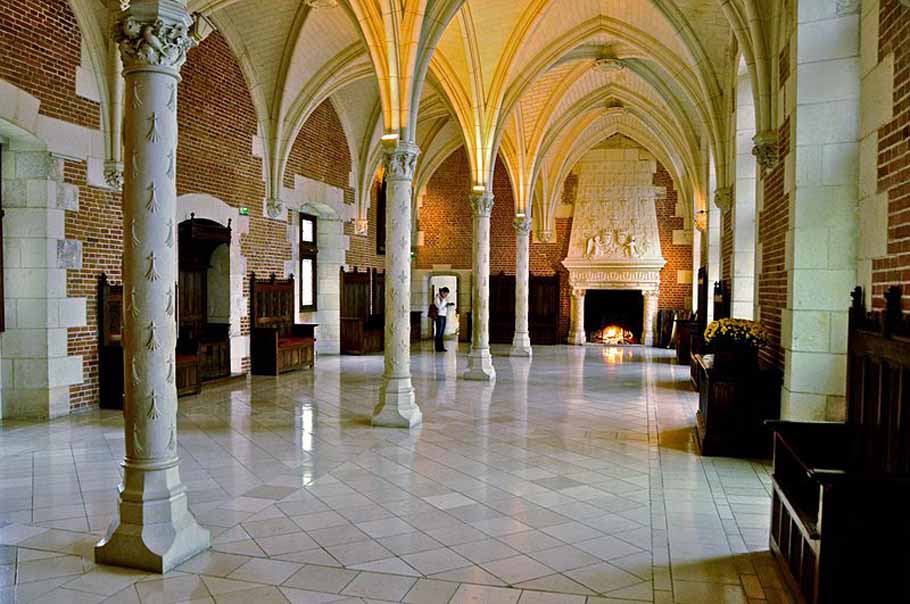 SILENZIO!
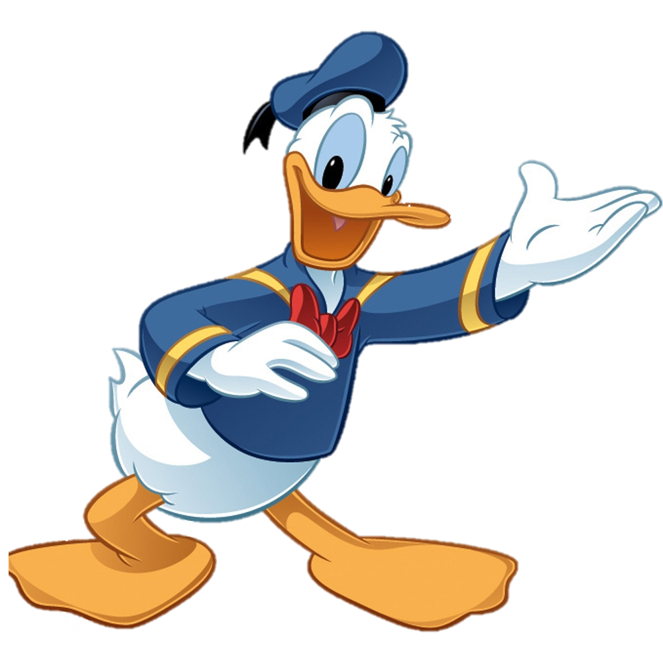 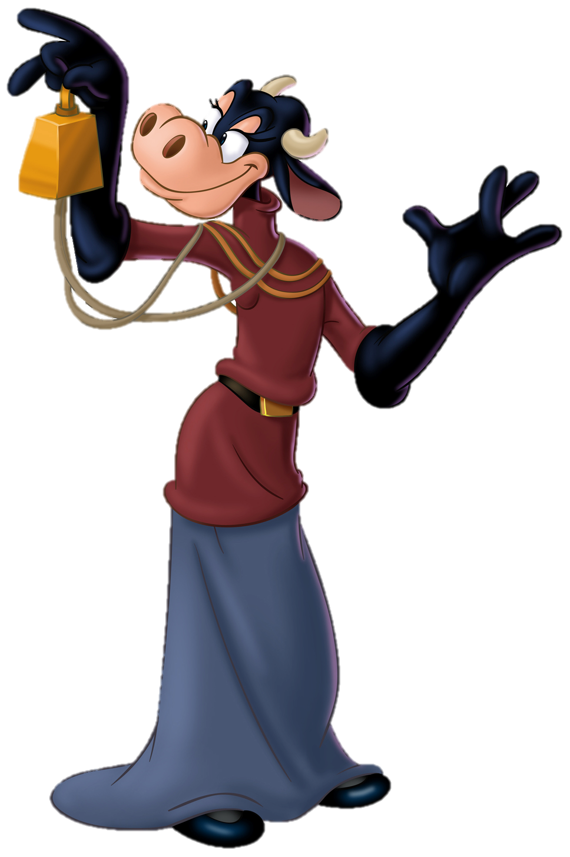 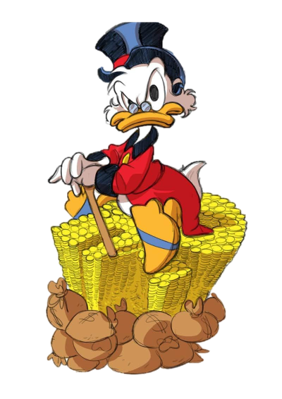 Sono stufa di voi e di questa vita. Voglio diventare la padrona di questa casa!
Ma cosa dite Serpina?
Smettetela!
E tu non stare fermo lì, tagliami la barba!
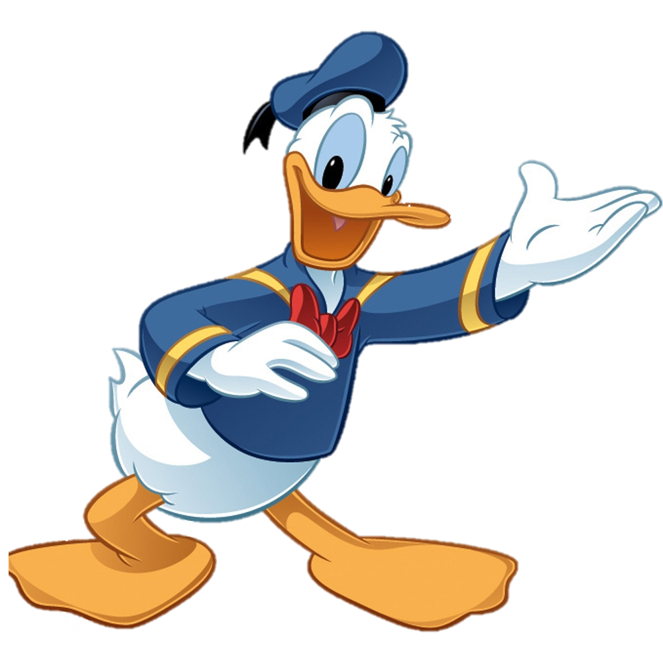 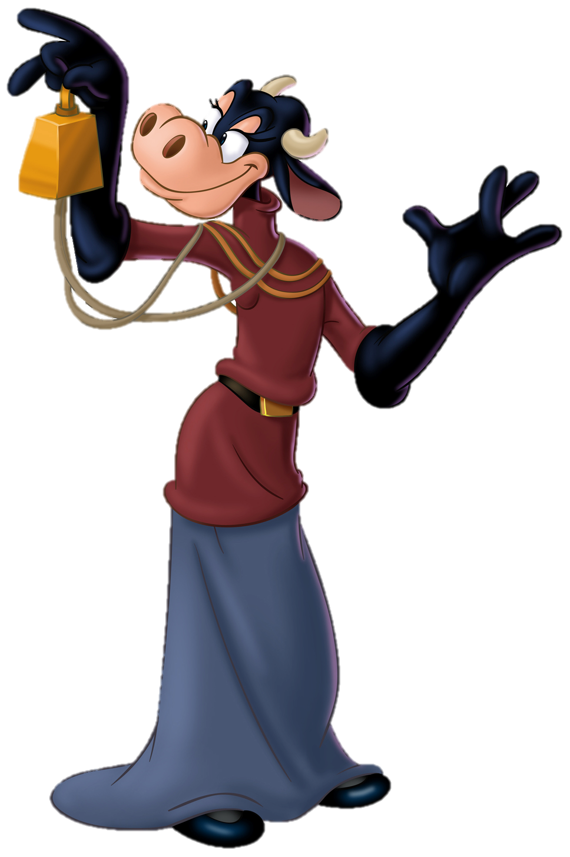 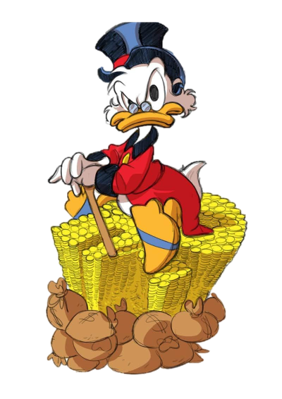 Il giorno seguente …
Finalmente diventerò sua moglie!
Sono felice per lei signor Uberto!
Serpina! Uberto! 
Ho deciso! 
Prenderò moglie!
Così avremo una vera padrona in questa casa!
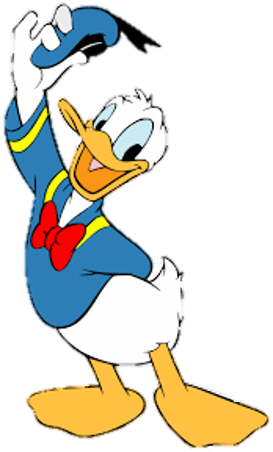 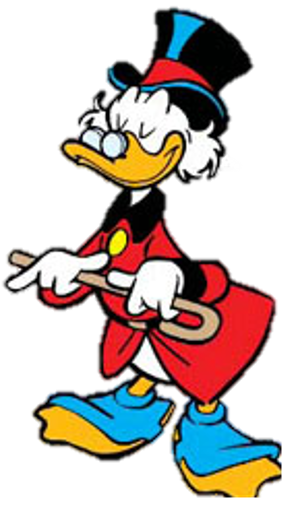 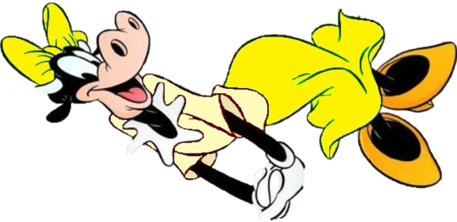 Ahahahaha!
Io e voi? 
Quasi mi vien da ridere! 
Adesso basta andate!
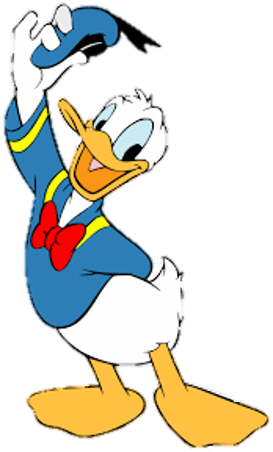 Vi potreste sposare con me!
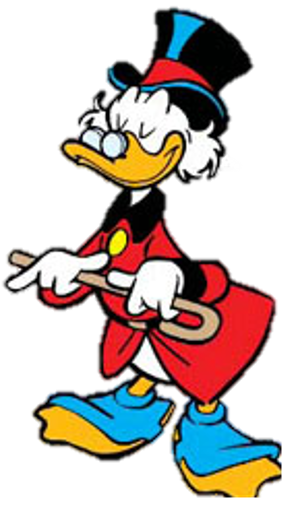 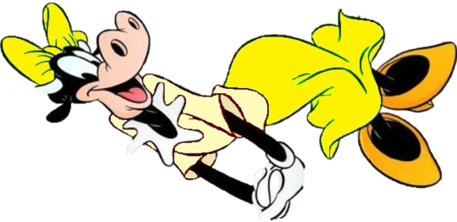 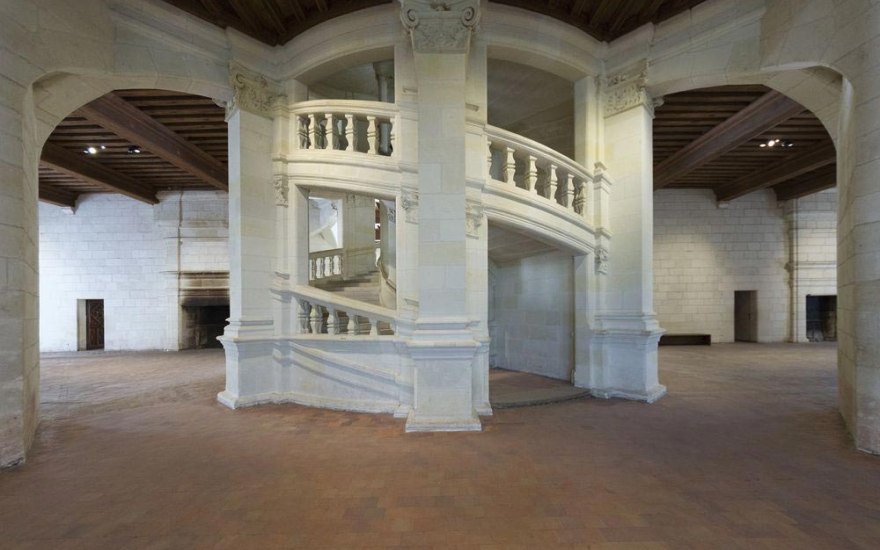 Voglio far  ingelosire Uberto.  Mi aiuteresti Vespone ? Se diventerò la padrona di questa villa tu sarai trattato molto bene.
Allora, se la mettiamo così va bene! Dimmi cosa devo fare.
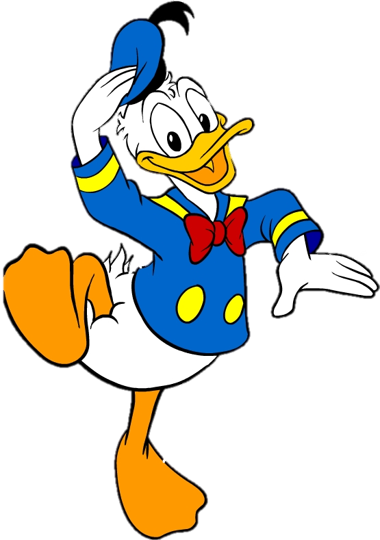 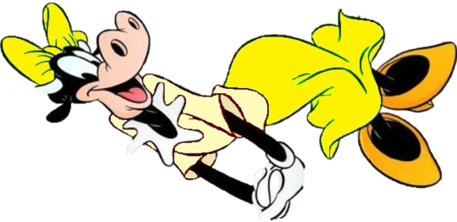 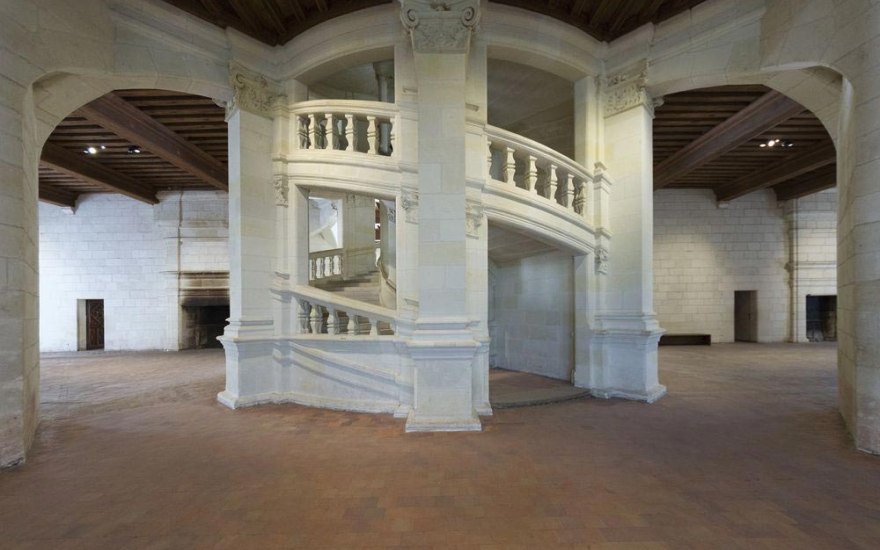 Ti travestirai da ricco signore che vuole prendermi in sposa. L’importante è che tu non parli, altrimenti ti riconoscerà.
 Ti chiamerai … 
Capitan Tempesta!
Va bene! Ti aiuterò!
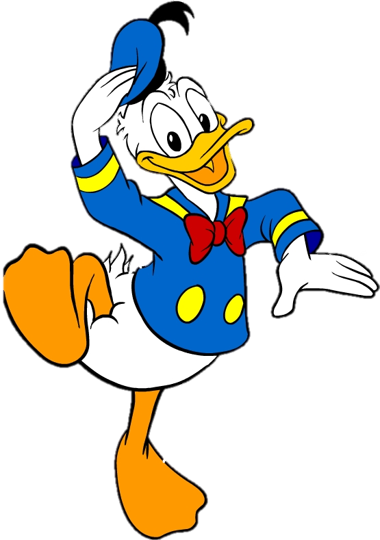 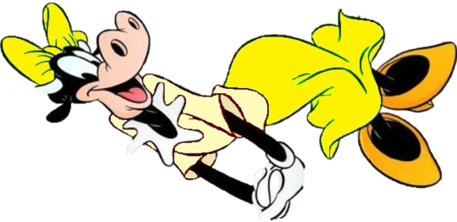 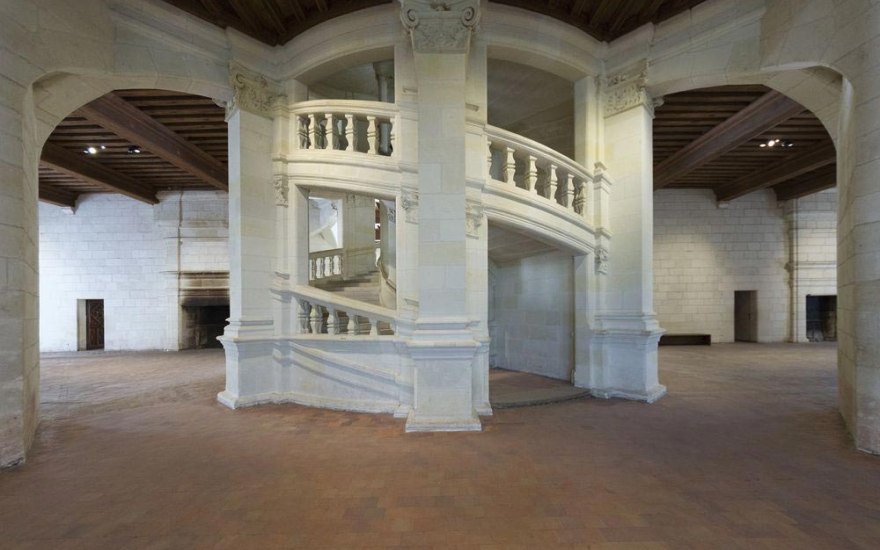 Vado a cercare dei vestiti adeguati e una parrucca.
Va bene. Io terrò occupato il Signor Uberto.
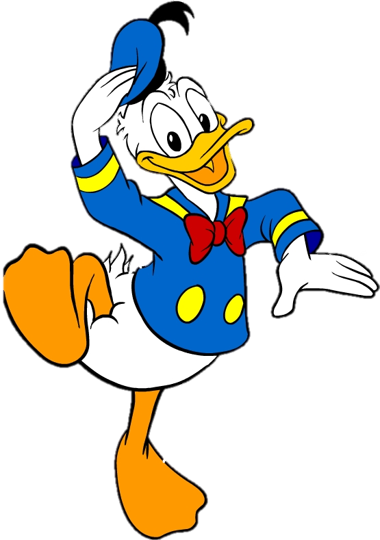 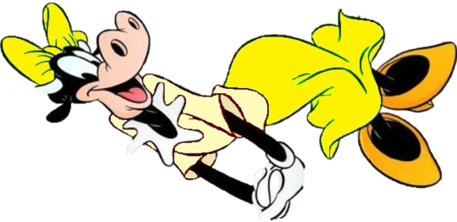 La mattina seguente Vespone travestito e Serpina andarono dal signor Uberto …
Buongiorno Signor Uberto, vi presento il mio futuro sposo: Capitan Tempesta!
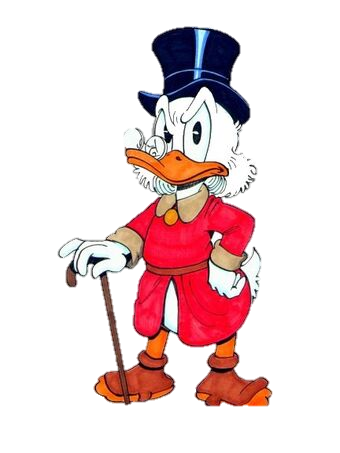 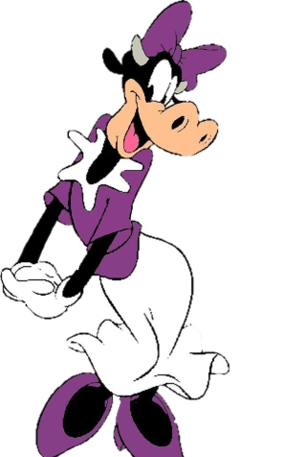 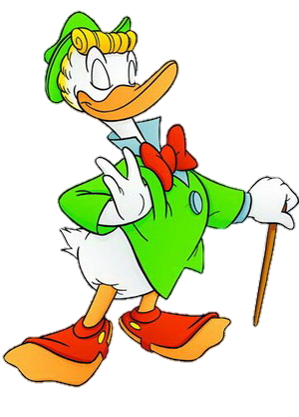 Se ne andrà via per sempre! Devo fermarla!
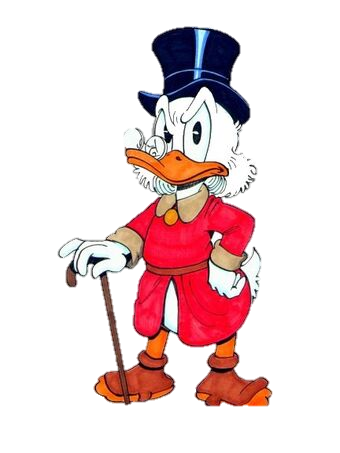 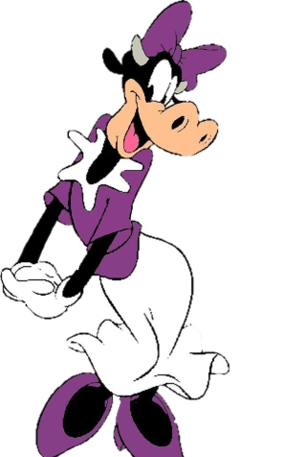 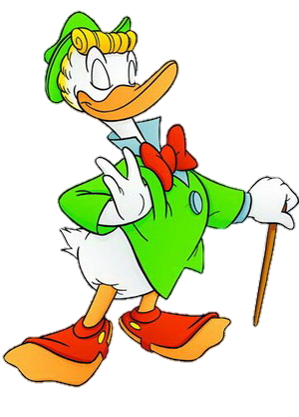 Serpina, mi congratulo con voi ma ormai siete una parte troppo importante di questa casa, siete proprio sicura di voler andare via?
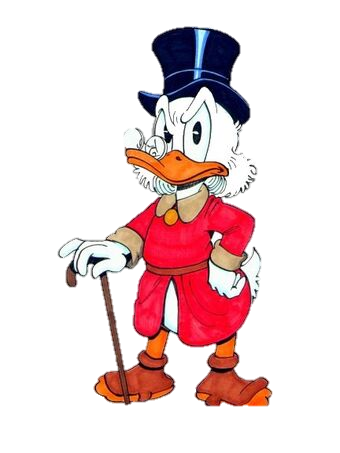 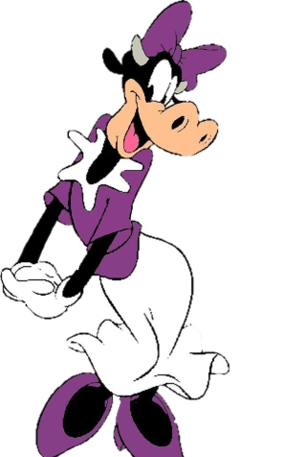 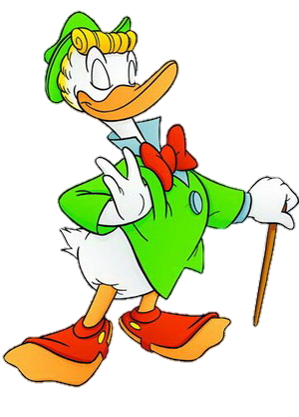 Sì, sono sicura … ma avrei bisogno di 4000 scudi per il matrimonio
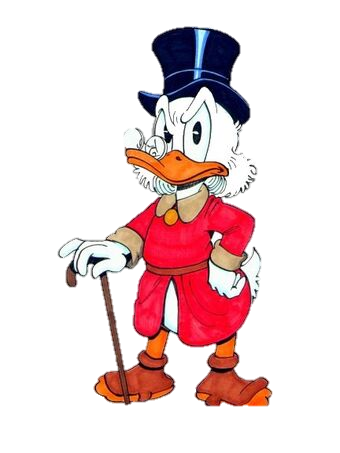 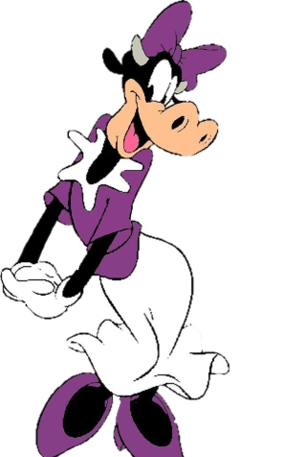 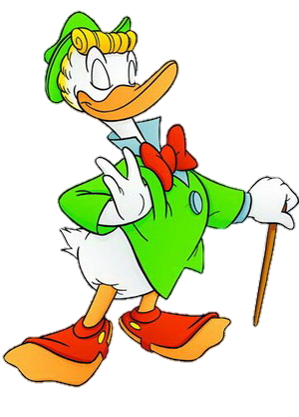 Non se ne parla! Non vi darò nemmeno uno scudo! Andatevene!
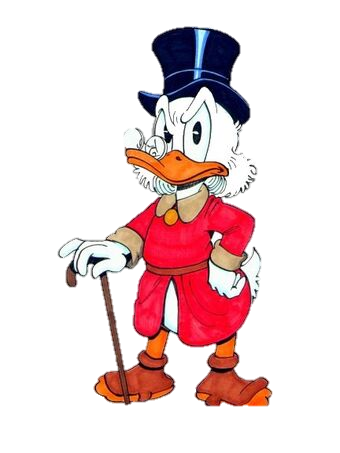 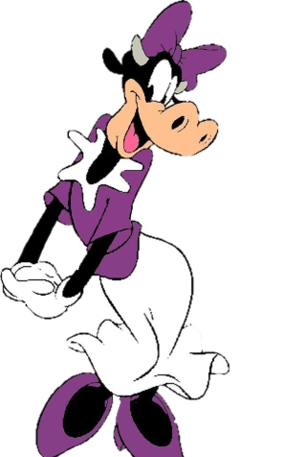 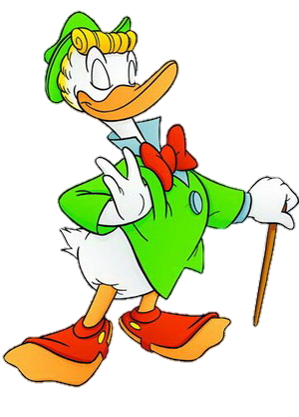 Anzi no, aspettate! Serpina ho deciso che voi vi sposerete con me almeno non dovrò darvi i soldi che mi avete chiesto!
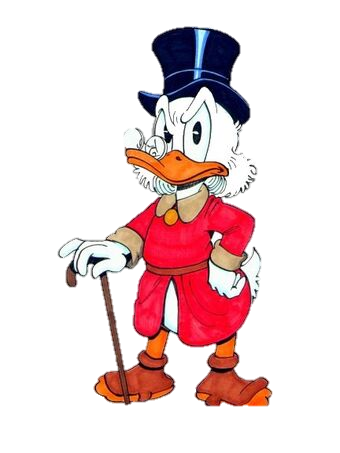 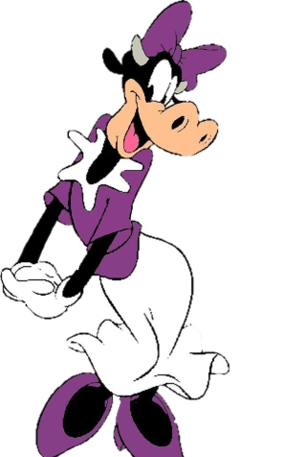 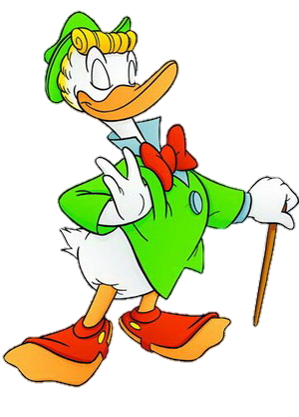 Come volete voi, Signor Uberto!
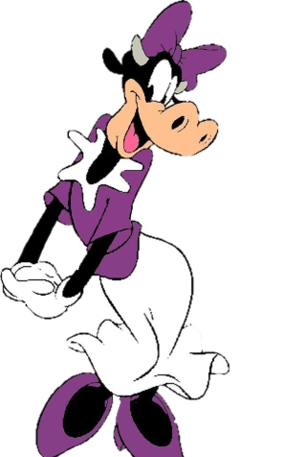 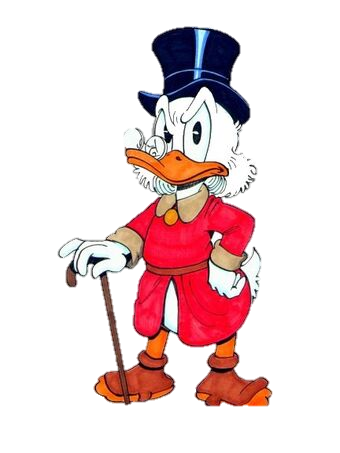 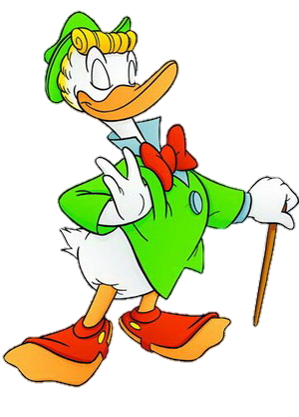 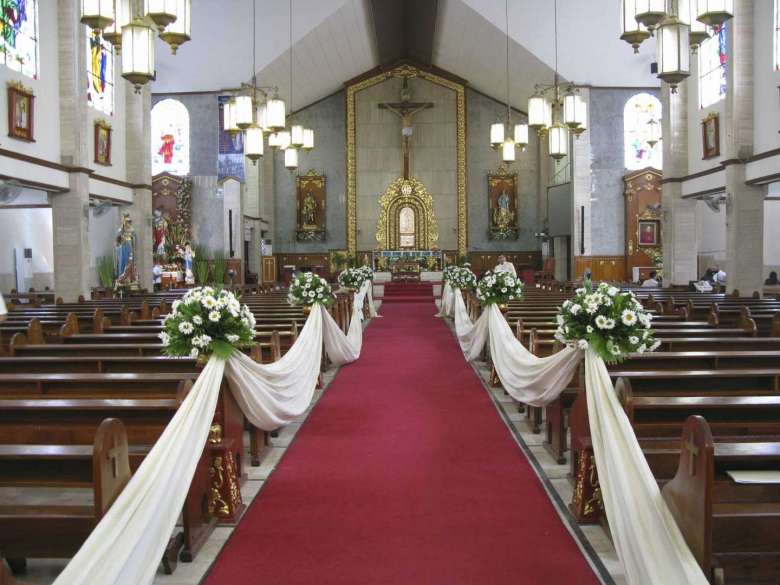 Finalmente ti ho sposato e da serva sono diventata padrona
Finalmente ti ho sposata!
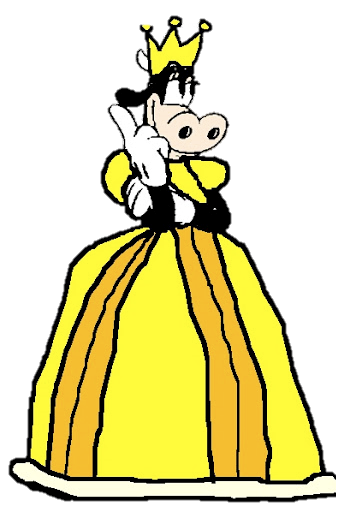 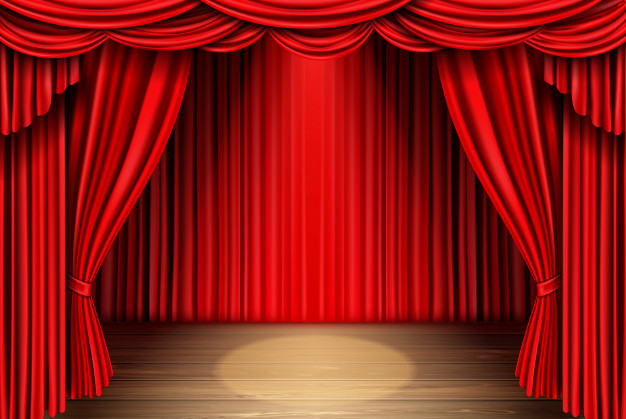 FINE